Guidelines for creation of P802.1CF Information Model
Max Riegel
(Nokia)
2017-07-13
Information Model
An information model in software engineering is a representation of concepts and the relationships, constraints, rules, and operations to specify data semantics  for a chosen domain of discourse.
Typically it specifies relations between kinds of things, but may also include relations with individual things.
It can provide sharable, stable, and organized structure of information requirements or knowledge for the domain context.
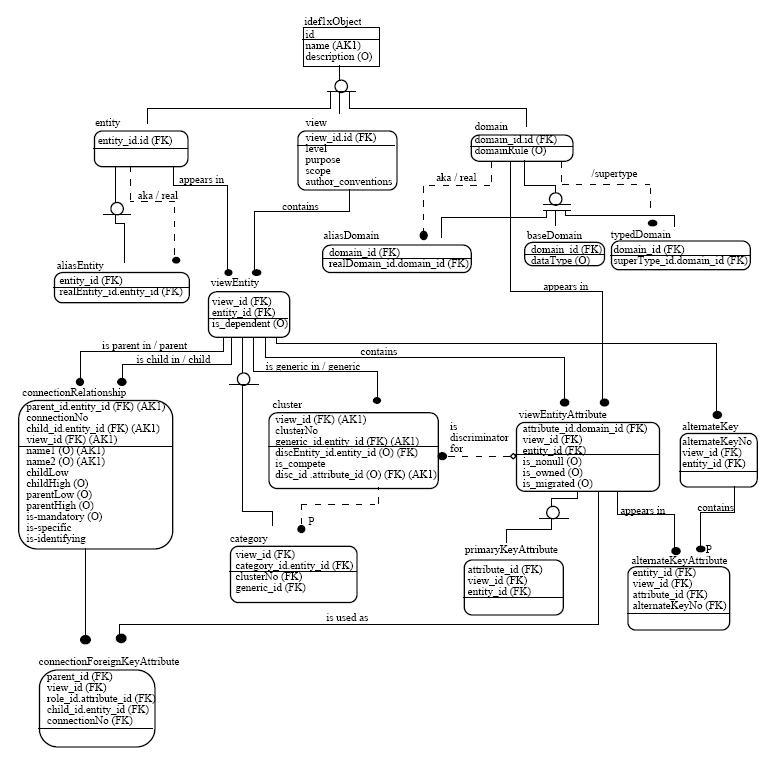 By itl.nist.gov - Integration Definition for Information Modeling (IDEFIX) 
https://commons.wikimedia.org/w/index.php?curid=4898282
Y. Tina Lee (1999). "Information modeling from design to implementation" National Institute of Standards and Technology.
Purpose of Information Model in P802.1CF
Graphical representation of the configuration and management information of P802.1CF
Proposal for structure of data model* of IEEE 802 access network
…?
* On difference between Information Model and Data Model: RFC 3444; A. Pras , J. Schoenwaelder; IETF, 2003
Thoughts
P802.1CF defines a set of functional entities and interfaces between them
Internal interfaces and external interfaces
The information model should show the information going over the reference points
Structured according to the functional entities
Indicating source and destination
Differentiating config (rw) and statistics (ro)
Details to be left to the IEEE 802 technologies
Using ‘containers’ where appropriate
UML modeling language
Further hints?